LAA Occlusion Post Approval Studies: Opportunities for Use of Registries
David R. Holmes, Jr., M.D.
Mayo Clinic, Rochester, MN
CRT 2017
Washington, D.C.
February 2017
Presenter Disclosure Information
David R. Holmes, Jr., M.D.
“LAA Occlusion Post Approval Studies: Opportunities for Use of Registries”
The following relationships exist related to this presentation:Both Mayo Clinic and I have a financial interest in technology related to this research.  That technology has been licensed to Boston Scientific.
Post-FDA Approval, Initial US Clinical Experience with Watchman Left Atrial Appendage Closure for Stroke Prevention in Atrial Fibrillation
Vivek Y. Reddy MD1*, Douglas N. Gibson MD2, Saibal Kar3, William O’Neill MD4, Shephal K. Doshi MD5, Rodney P. Horton MD6, Maurice Buchbinder MD7, Nicole T. Gordon BSEE8, David R. Holmes MD9*
*Both authors contributed equally to the development of this manuscript
1Icahn School of Medicine at Mount Sinai, New York, NY; 2Scripps Clinic, La Jolla, CA; 3Cedars Sinai Medical Center, Los Angeles, CA; 4Center for Structural Heart Disease, Henry Ford Hospital, Detroit, MI; 5St. John’s Health Center, Santa Monica, CA; 6Texas Cardiac Arrhythmia Institute, Austin, TX; 7Foundation for Cardiovascular Medicine, La Jolla, CA; 8Boston Scientific Corporation, St. Paul, MN; 9Department of Cardiology, Mayo Clinic, Rochester, MN
Background
March 2015
FDA approval of left atrial appendage occlusion (LAAC) with Watchman™ device to reduce risk of stroke in NVAF
Clinical procedures initiated using following criteria
Patients met FDA clinical criteria
Local site patient consent and IRB
Physicians experienced with or trained in patient selection, as well as in procedural performance 
Procedures performed with trained Watchman clinical specialist in attendance
Background
February 2016
CMS finalized NCD requiring all LAAC patients be enrolled in a prospective National Registry
Clinical procedures continued
August 2016
LAAC Registry certified
BackgroundIssue
Outcome of patients implanted between 
March 2015 (FDA approval), and
August 2016 (LAAC Registry certified by CMS)
Unknown 
Formalized safety or usage data
Purpose
In the absence of a prospective registry from the time of FDA approval of the WATCHMAN LAAC device, we sought to analyze procedural safety data in the initial post-approval launch as reported to the manufacturer
Methods
March 2015 – May 2016
3,822 consecutive patients underwent LAAC with Watchman™ implantation by 382 physicians at 169 U.S. centers
50% of procedures performed by newly trained operators
Each implant was required to be performed with Watchman clinical specialist in attendance 
Details of each procedure recorded on standardized forms, and events reported to manufacturer per de-identified patient data
Methods (cont)
Major complications
Pericardial effusion, need for urgent cardiac surgery, stroke, device embolization, and death
Reviewed independently by
Sponsors – Medical Safety Group
Authors 
VR – electrophysiologist
DRH – interventional cardiologist
Outcomes in the Post-FDA Approval Watchman Experience
Procedural Success
~50% 
new operators
~70% 
new operators
N=449
N=566
N=265
N=579
N=3822
N=1019
Implant success defined as deployment and release of the device into the LAA; no leak ≥ 5 mm
Procedure Duration
WATCHMAN FDA Panel Sponsor Presentation. Oct 2014
Outcomes in the Post-FDA Approval Watchman ExperienceN=3822
Comparison of Procedural Complications  Across Watchman Studies
Comparison of Procedural Complications  Across Watchman Studies
Summary
Following United States FDA approval, this dataset represents the first patients implanted with this novel therapy
Device usage, procedure time, and implant success rates are consistent with clinical trial results
Safety complications rates in the initial experience are consistent with clinical trial results 
Cardiac tamponade and procedure-related mortality occurred in ~1% and <0.1% of patients, respectively
Conclusion
In the real-world post-FDA approval experience of Watchman LAAC, procedural success was high and complication rates low.
Complications were low even with ~50% of the operators being new to the procedure.  This demonstrates that early procedure learnings can be transferred through rigorous training.
Comparison of Procedural Parameters Across Watchman Studies
BackgroundIssue
Outcome of patients implanted between 
March 2015 (FDA approval), and
August 2016 (LAAC Registry confirmed)
Unknown 
Formalized safety or usage data
BackgroundIssue
Outcome of patients implanted between 
March 2015 (FDA approval), and
August 2016 (LAAC Registry certified)
Remains unknown without formalized data on safety or usage.
Devices per Case1-2
Average # of Devices/Implant Attempt
1 WATCHMAN FDA Panel Sponsor Presentation. Oct 2014; 2 Boersma, L.et al. EHJ; published online Jan 2016 in press
Device Embolization Details
Device Embolization Details
*n/a = information not available
Background
March 2015
FDA approval of left atrial appendage occlusion (LAAC) with Watchman™ device to reduce risk of stroke in NVAF
Clinical procedures initiated accordingly
February 2016
CMS finalized NCD requiring all LAAC patients be enrolled in a prospective National Registry
August 2016
LAAC Registry certified
Majority of procedures performed not evaluated  
No formalized safety or usage data are available on the initial device patients
ASAP-TOOAssessment of the WATCHMANTM Device in Patients Unsuitable for OralAnticoagulation
WATCHMAN® Indications for Use
The WATCHMAN Device is indicated to reduce the risk of thromboembolism from the left atrial appendage in patients with non-valvular atrial fibrillation who:
Are at increased risk for stroke and systemic embolism based on CHADS2 or CHA2DS2-VASc scores and are recommended for anticoagulation therapy;
Are deemed by their physicians to be suitable for warfarin; and
Have an appropriate rationale to seek a non-pharmacologic alternative to warfarin, taking into account the safety and effectiveness of the device compared to warfarin
The WATCHMAN LAA Closure Technology is intended to prevent thrombus embolization from the 
left atrial appendage and reduce the risk of life-threatening bleeding events in patients with non-valvular atrial fibrillation who are eligible for anticoagulation therapy
or who have a contraindication
 to anticoagulation therapy.
US Indication
International Indication:
ASAP-TOO Study Design
Prospective, randomized, multi-center, global
Patients with non-valvular atrial fibrillation deemed not suitable for oral anti-coagulation therapy to reduce the risk of stroke.
Randomized 2:1 (Watchman vs Control)
Considering Group Sequential Design
Allows early looks; potential to stop early for benefit
888 subjects at up to 100 global sites
Follow-Up*
45 Day with TEE
6,18 month phone visit
12 month with TEE
Years 2-5 bi-annually
* Brain imaging required at baseline if prior stroke or TIA
ASAP-TOO  Reasons for OAC Unsuitability
History of overt bleeding related or unrelated to oral anticoagulants:
Prior history of intracranial or subdural hemorrhage 
Other clinically relevant organ bleeding 
Recurrent epistaxis requiring ER visit, hospitalization or physician intervention 
Increased risk of bleeding or bleeding tendencies:
Gastrointestinal lesions resulting in clinically relevant bleeding 
Active inflammatory bowel disease
Peptic ulcer disease with gastrointestinal bleeding in which anticoagulation cannot be safely initiated/restarted following healing
Uncontrolled seizures 
History of traumatic falls with the likelihood of recurrence 
Cerebral amyloid angiopathy
Significant thrombocytopenia (defined as platelet count < 50 x 109/L)
Need for lifelong dual antiplatelet therapy
ASAP-TOO  Reasons for OAC Unsuitability (cont)
Contraindications to warfarin and/or direct OAC (DOAC)
Severe renal failure (GFR <30mL/min/1.73m3)
Allergy to the above agents
Other contraindications including:
Lifestyle or occupational bleeding risk 
Poor control on warfarin and intolerance to the DOACs
Other medical or social reasons that make OACs unsuitable
ASAP-TOO Endpoints
Primary Effectiveness Endpoint
The time to first occurrence of ischemic stroke or systemic embolism
Primary Safety Endpoint
Same as historical WATCHMAN studies: 7-day rate of all-cause death, ischemic stroke, systemic embolism, or device- or procedure- related events requiring open cardiac surgery or major endovascular intervention such as pseudoaneurysm repair, AV fistula repair, or other major endovascular repair
ASAP- TOO  Key Secondary Endpoints
1.The time to first occurrence of stroke (including ischemic and/or hemorrhagic), cardiovascular death (cardiovascular and/or unexplained cause) and systemic embolism

2. The occurrence of major bleeding (defined as a BARC bleeding score of ≥3)
ASAP–TOOKey Inclusion Criteria
The patient has documented paroxysmal, persistent, permanent or long-term/longstanding persistent non-valvular atrial fibrillation (i.e., the patient has not been diagnosed with rheumatic mitral valvular heart disease)
The patient has a calculated CHA2DS2-VASc score of 2 or greater
The patient is deemed by two study physicians to be unsuitable for oral anticoagulation 
The patient is deemed by their physician to be suitable for the defined protocol pharmacologic regimen of aspirin and clopidogrel* therapy following WATCHMAN Closure Device implant.
Clopidogrel may be substituted with ticagrelor or prasugrel if the subject requires the medication for other indications (e.g. acute coronary syndromes treated with drug eluting stents) or if the subject has a known resistance to clopidogrel.
ASAP-TOOKey Exclusion Criteria
Subjects who are currently enrolled in another investigational study or registry that would directly interfere with the current study, except when the subject is participating in a mandatory governmental registry, or a purely observational registry with no associated treatments
The subject had or is planning to have any cardiac or non-cardiac invasive or surgical procedure within 30 days prior to or 90 days  after the WATCHMAN implant (e.g., cardioversion, ablation, cataract surgery, endoscopy) 
The subject had a prior stroke (of any cause) or TIA within the 30 days prior to enrollment
The subject had a prior BARC type 3 or 4 bleeding event within the 14 days prior to randomization
The subject has a history of atrial septal repair or has an ASD/PFO device
The subject has an implanted mechanical valve prosthesis in any position
The subject suffers from New York Heart Association Class IV Congestive Heart Failure
ASAP-TOO Device Group Medication Therapy
*Clopidogrel may be substituted with ticagrelor or prasugrel if the subject requires the medication for other indications (e.g. acute coronary syndromes treated with drug eluting stents) or if the subject has a known resistance to clopidogrel.
Patients are allowed to be on dual antiplatelet therapy (outside of the protocol required 3- months period) if indicated due to a condition other than WATCHMAN implantation.
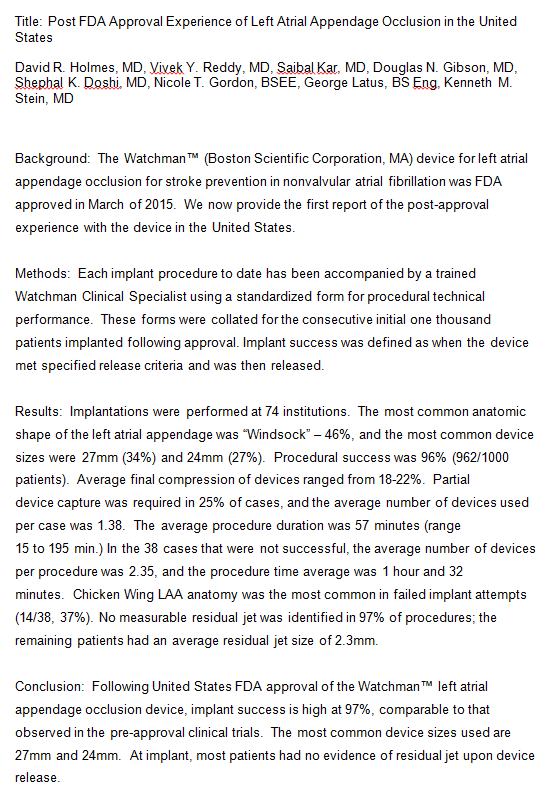 Background
LAAO with Watchman Device was approved by FDA in 2015 based on PROTECT AF and PREVAIL RCT’s and companion Registries
Development of PMS Registry a condition of approval planned to begin enrollment 2nd quarter 2016
Between approval but before PMS study, commercial cases continued and were entered into a procedural data base by Watchman clinical specialists using standardized forms
Study Objective & Timeline
Assess procedural performance in commercial cases performed after FDA approval but before PMS study
Compare procedural performance with pre FDA approval data obtained in PROTECT AF, PREVAIL RCT’s ,companion Registries (CAP1 and CAP 2) and Ewolution Registry
Commer-cial
N=3822
CAP1 N=566
CAP2 N=463
PROTECT AF N=800
PREVAIL N=463
EWOLUTION N=1025
2005
2006
2008
2009
2010
2011
2012
2013
2014
2015
2007
PROTECT AF
59 Centers
449 Procedures
CAP1
26 Centers
566 Procedures
PREVAIL
41 Centers
50 Operators (24 New)
265 Procedures
CAP2
47 Centers
579 Procedures
EWOLUTION
47 Centers
1019 Procedures
Commercial
47 Centers
1683 Procedures
Materials and Methods
Watchman device: self expanding nickel titanium structure ranging in diameter from 21-33 mm, covered on left atrial surface by permeable fabric cover and anchored at the LAA ostium
IFU for FDA approval identified patient selection criteria to include
       High risk for stroke
       Increased risk for bleeding
       Able to take short term anticoagulation 
       Not felt to be a good candidate for long term       anticoagulation
Patient Recruitment andProcedural Performance
3,822 consecutive patients undergoing clinically indicated Watchman placement accordingly to FDA IFU selection criteria
Informed site consent in each patient
Procedures performed by physicians trained in LAAO
Trained experienced Watchman clinical specialists in attendance in each case
Details of each procedure recorded on standardized forms
Procedural Performance Details
Anatomic LAA size and shape
Specific guide catheter for LAA intubation
Device size
Number of devices used and percentage of recapture  attempts
Procedural success and device release
Operator assessed residual leak
Procedural duration
Acute procedural related complications
LAA by Type
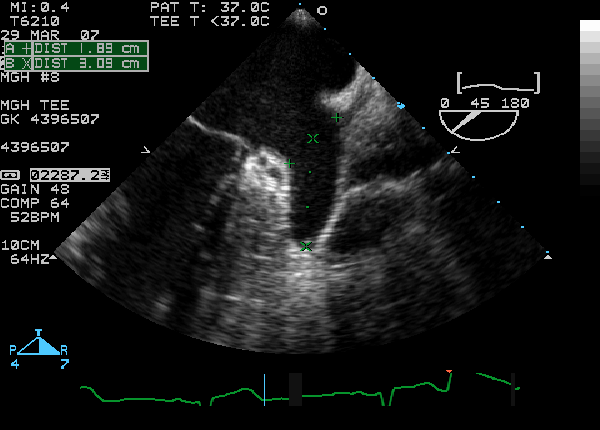 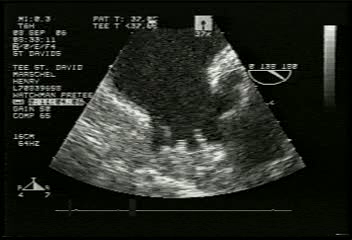 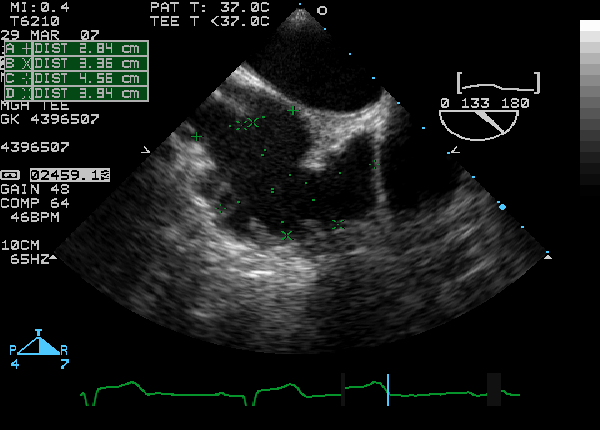 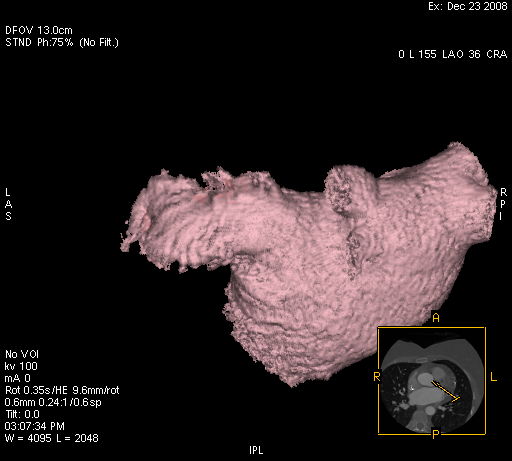 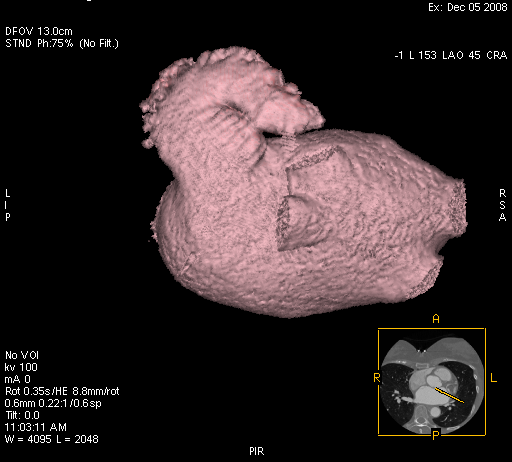 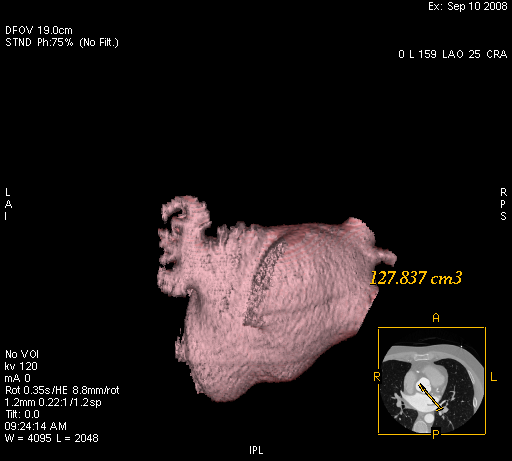 Windsock
Chicken Wing
Broccoli
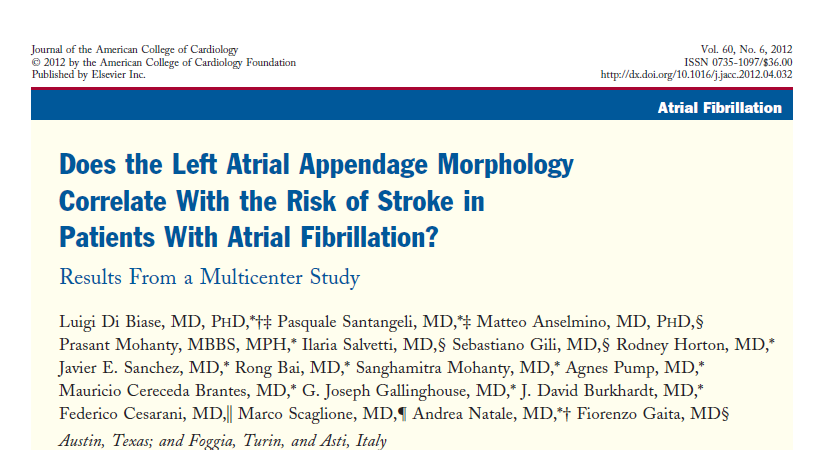 LAA & Device Sizes
Sheath Usage
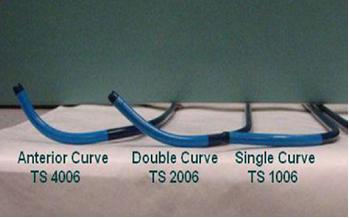 Preformed curve shapes guide position in LAA
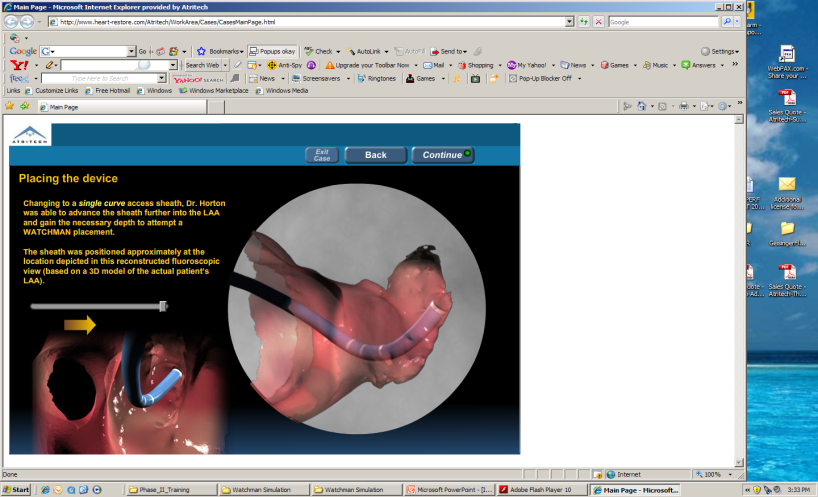 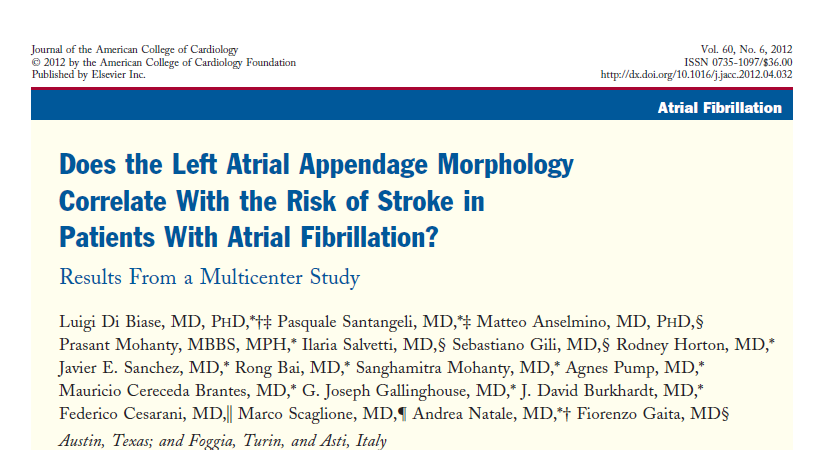 Procedural Success
N=449
N=566
N=265
N=579
N=1683
N=1019
Implant success defined as deployment and release of the device into the LAA; no leak ≥ 5 mm
Devices per Case
Average # of Devices/Implant Attempt
Procedure Duration
Conclusion
Following United States FDA approval of the Watchman™ left atrial appendage occlusion device, implant success is high at 96%, comparable to that observed in the pre-approval clinical trials.  The most common device sizes used are 27mm and 24mm.  At implant, most patients had no evidence of residual jet upon device release.
Disclosures
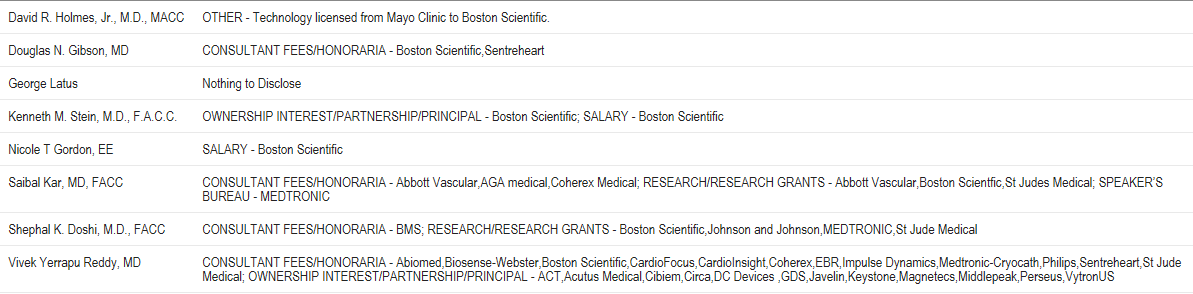 Study Objective
Evaluate the acute procedural performance and complication rates for all consecutive Watchman cases performed in the U.S. since FDA approval
Watchman
Case by Operator (Experienced Only)
Number of Implants
Case by Operator (Inexperienced Only)
Number of Implants
Holmes, DavidPost FDA Approval Watchman, Reddy – 3578545
Highlight
Color Theme
Footnote/subdue
X-Y Axis
A
B
C
D
E
F
%
This is the side title color
Type first bulleted point here 
Type first subpoint here
This is the highlight color
Notes
Bold & Shadow all Text 
Black borders on bar graphs
Line graphs: No shadow on lines
ew 10/14/2016